PV176 Správa systémů MS Windows II
Výuka správy rozsáhlých prostředí založených na platformě Windows
Organizační informace
Organizační informace
11 cvičení spojených s přednáškou
Práce ve dvojicích
2 cvičící na každém cvičení
Windows Server 2008 R2 / Windows 7
Vzdálené připojení ze sítě FI nebo z VPN MUNI
Hodnocení
Písemný teoretický test a následná praktická zkouška na počítačích
4 termíny, jeden z nich může být předtermín
Obsah slidů nemusí stačit k úspěšnému složení zkoušky
Hodnocení
A: >= 90
B: 89 – 84
C: 83 – 78
D: 77 – 72
E: 71 – 65
F/N: =< 64

3 domácí úkoly
1 špatně: -5 bodů
2 nebo 3 špatně: -33 bodů
Literatura
Knihy:
Šetka, Petr. Mistrovství v Microsoft Windows Server 2003: Ze začínajícího správce expertem. 2. vydání. Brno : Computer Press, 2008. 704 s. ISBN: 978-80-251-1871-9.
Simmons, Curt. Active Directory Bible. Foster City : IDG BooksWorldwide, Inc., 2001. 565 s. ISBN: 0-7645-4762-3.
Allen, Robbie. Active Directory Cookbook. Sebastopol: O'Reilly& Associates, Inc., 2003. 622 s. ISBN : 0-596-00464-8.

Web:
Microsoft Technet <http://www.technet.com/>
Dotazy a konzultace
Partner ve dvojici
Diskusní fórum
Email
bukac@ics.muni.cz
tucek@ics.muni.cz
Konzultace
Po předchozí domluvě na cvičení nebo emailem
Motivace
Co se můžete naučit?
Jak efektivně spravovat stovky počítačů
Jak centrálně spravovat a vzdáleně instalovat software na stanicích
Jak zpřístupnit a zabezpečit dokumenty jednotlivých uživatelů či skupin
Jak navrhnout fyzickou a logickou infrastrukturu organizace
Best practices!
Motivace
Proč byste měli chtít absolvovat tento předmět?
Čistě praktické informace přímo z praxe
Zkušenosti lidí, kteří denně spravují více jak 1100 počítačů a 40000 uživatelských účtů
Práce v týmu
Proč byste neměli chtít absolvovat tento předmět?
Microsoft MTA
Microsoft Technology Associate Certification
Probíhají jednání se společností Microsoft o poskytnutí voucherů na certifikace zdarma
Nejlepší zhruba třetina studentů
Úvod do teorie
Pracovní skupina
2 – 10: Pracovní skupina
Počítače rovnocenné
Účty ukládané lokálně na každém počítači zvlášť
Např. změna hesla na jednom z nich pro ostatní počítače nic neznamená
Neexistující centrální management nastavení
Uživatelské profily na každém počítači zvlášť
Správa vyžaduje postupné provádění nastavení na všech počítačích
Doména Active Directory
10+: Doména Active Directory
Některé počítače mají výjimečné postavení (doménové řadiče)
Každý uživatel má jediný účet, uložený právě na doménovém řadiči
Doménoví správci mohou vynucovat nastavení zapojeným počítačům jednorázově a centrálně
Active Directory
Active Directory 
Implementace adresářových služeb založená na protokolu LDAP, vytvořená společností Microsoft pro použití v systémech Windows
Jedná se o databázi s množstvím navázaných služeb
Data jsou ukládána ve formě objektů (~záznamů) zařazených do stromové struktury
Každý objekt je zástupcem třídy, každá třída má množinu atributů, atribut každého objektu má jméno a může mít žádnou, jednu nebo i více hodnot
Např. záznam třídy „uživatel“ může mít atributy (jméno, příjmení, login, telefon, heslo,…); objektem je například (Jan, Novak, jnovak,,SuperHeslo1,…)
Active Directory
AD schéma
Definice tříd a atributů v databázi a míst, kde se v databázi ukládají objekty
Každý atribut je v databázi definován jen jednou, k třídám je jen přidáván
LDAP (Lightweight Directory Access Protocol)
Standardizovaný protokol pro ukládání a přístup k datům na adresářovém serveru
Pracuje na portech 389/TCP+UDP (LDAP) a 636/TCP+UDP (LDAPs)
Logická struktura AD
Doména (Domain)
je základní jednotka AD, kterou tvoří minimálně 1 doménový řadič
reprezentuje replikační hranici v AD
má jednoznačné označení (musí mít!)
má vlastní zásady zabezpečení
vytváří vztahy důvěry s ostatními doménami
Pojmenování domén je úzce spjaté s protokolem DNS, viz další přednáška
Proč mít doménu? Protože bez ní to nejde!
Logická struktura AD
Strom (Domain tree)
je hierarchické spojení domén vytvořené vztahem rodič-potomek.
Uživatelé mohou prohledávat informace v rámci doménového stromu
Proč mít doménový strom a ne jen jednu doménu?
Administrativní a bezpečnostní rozdělení jednotlivých domén
Logická struktura AD
Les (Forest)
je spojená skupina doménových stromů
V celém lese je shodné schéma AD databáze
Proč mít les s více stromy?
užitečný pro pobočky firem, které vyžadují autonomii v administrativních úlohách
poskytuje prostor pro více internetových jmen (microsoft.com, microsoft.cz, atd.)
dovoluje jednoduché spojování a akvizice firem
umožňuje jednoduše společnostem spolupracovat bez nutnosti změny jmen
Logická struktura AD – příklad
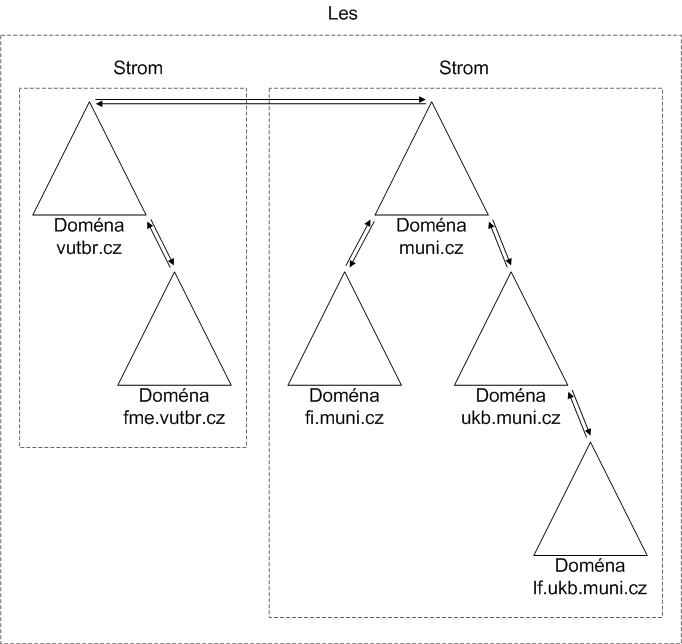 Organizační jednotka
Organizační jednotka (OU)
je prvkem dalšího členění v rámci domény
si také lze představit jako logický kontejner, do kterého můžeme umístit objekty jako uživatelské účty, sdílené prostředky, další OU...
Každý objekt se nachází pouze v jedné OU (tato OU však může být sama vložena v jiné OU)
obvykle odráží správní nebo fyzickou strukturu organizace
Struktura organizačních jednotek
Adresace objektů v AD
Distinguished name (DN)
Vyjadřuje plnou cestu k objektu v AD
Jedná se o hierarchické seřazení organizačních jednotek zevnitř ven a doménových komponent zespodu nahoru
OU – organizační jednotka
DC – doména
CN – kontejner/účet počítače/uživatelský účet/účet skupiny
Př.:CN=Jan Sup,OU=Studenti,OU=Ucty,DC=fi,DC=muni,DC=CZ
Adresace objektů v AD
Relative distinguished name (RDN)
Vyjadřuje lokální označení objektu
RDN je hodnota nejlevější části DN (př. Jan Sup)
Globally Unique Identifier (GUID)
128 bit číslo přiřazené objektu při vytvoření
Jednoznačně vždy za všech okolností identifikuje objekt
Security identifier (SID)
Identifikátor používaný při řízení přístupu
Pouze některé objekty (účty, skupiny)
DN i RDN se mohou v čase měnit, GUID a SID jsou fixní
Fyzická struktura AD
Základem každé domény je jeden nebo více doménových řadičů (DC, domain controller)
Doménový řadič
je server, na který jsme nainstalovali doménu a ten ji nyní provozuje
je vždy součástí právě jedné domény
Multimaster mód – doménové řadiče jsou si (víceméně) rovnocenné, doménové služby fungují, pokud funguje aspoň jeden doménový řadič
Fyzická struktura AD
Síť
Fyzická struktura AD nijak nemusí souviset s logickou strukturou AD!
Virtuální stroje
Příští seminář
Šimon Suchomel – CVT FI MU
Překlad jmen – DNS, NetBIOS,…
Instalace Active Directory